Nepravidelná slovesa6. ročník2. část
Mgr. Alena mikulecká
najít
find 
found
found
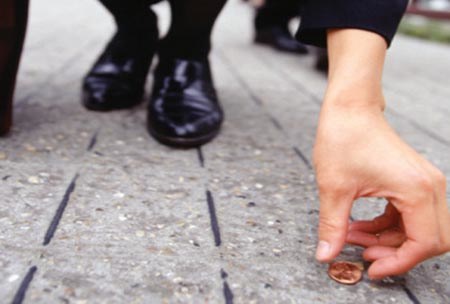 I found some money.
I didn´t find any money.
Did you find any money?
ztratit
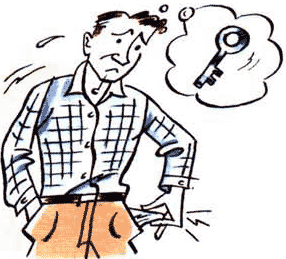 lose
lost
lost
He lost the keys
He didn´t lose the keys.
Did he lose the keys?
plavat
swim
swam
swum
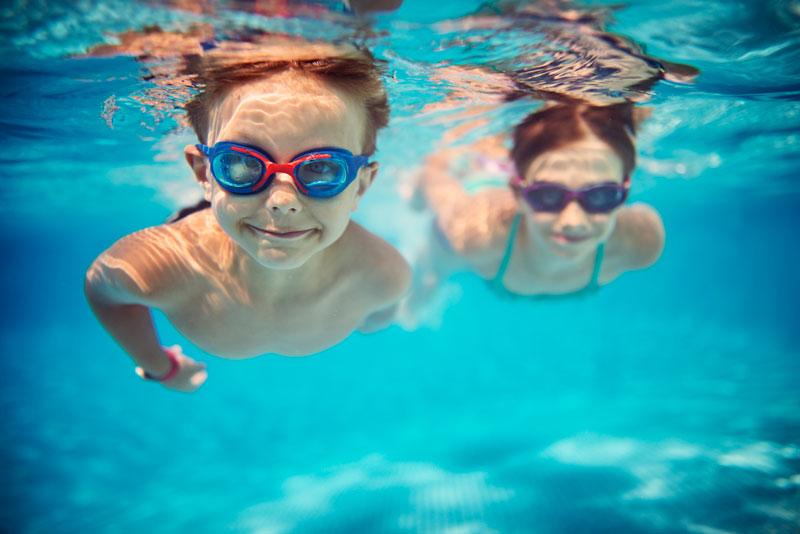 They swam in the pool.
They didn´t swim in the pool.
Did they swim in the pool?
spát
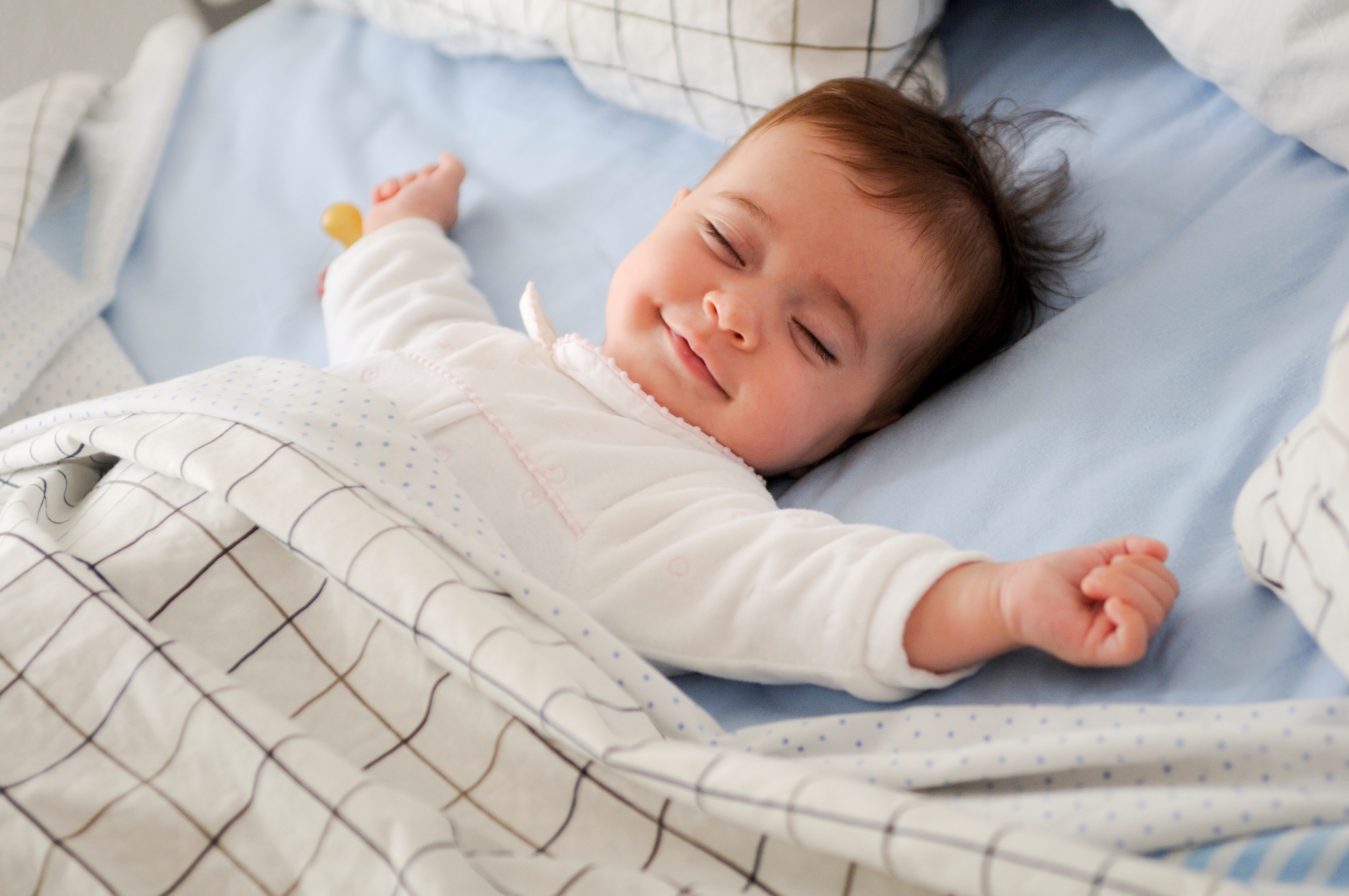 sleep
slept
slept
He slept.
He didn´t sleep.
Did he sleep?
vzít, brát
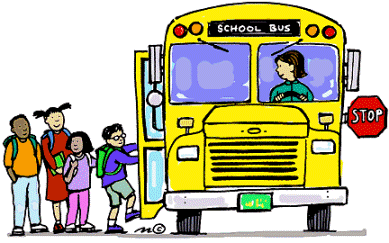 take
took
taken
We took the bus.
We didn´t take the bus.
Did we take the bus?
psát, napsat
write
wrote
written
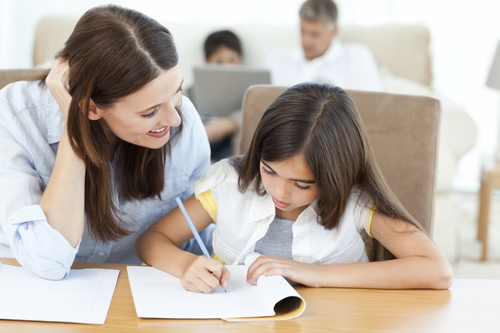 I wrote my homework.
I didn´t write my homework.
Did you write your homework?
sedět
sit
sat
sat
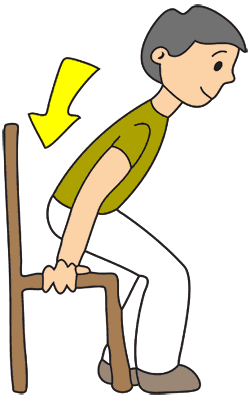 I sat on the chair.
I didn´t sit on the chair.
Did you sit on the chair?
říkat
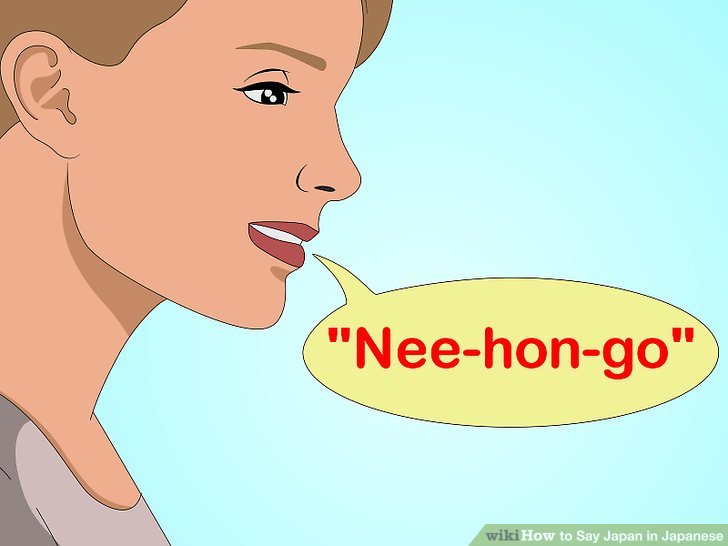 say
said
said
I said that to him.
I didn´t say that to him.
Did you say that to him?
krmit
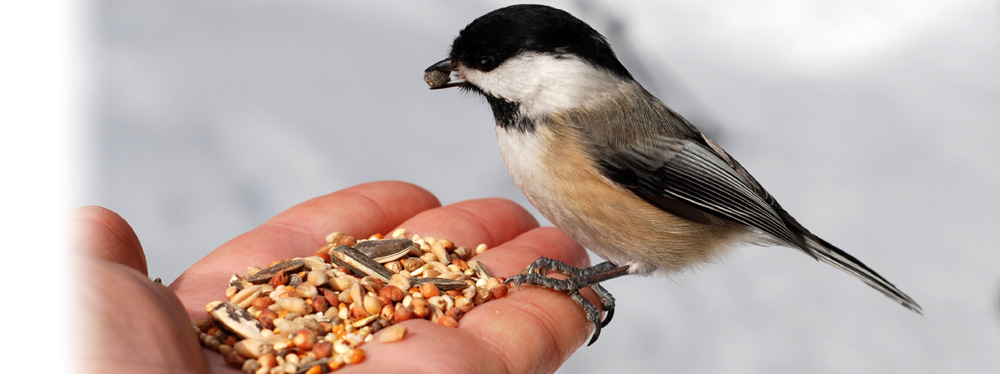 feed
fed
fed
I fed the bird.
I didn´t feed the bird.
Did you feed the bird?
koupit
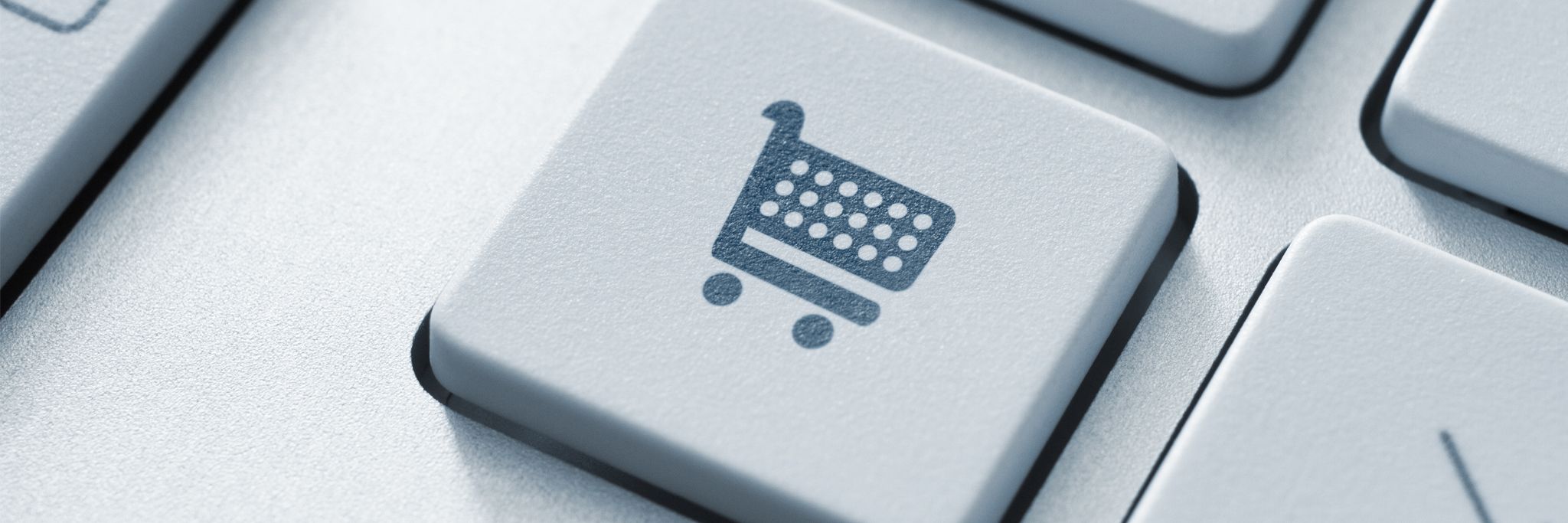 buy
bought
bought
I bought a new jacket.
I didn´t buy a new jacket.
Did you buy a new jacket?
mluvit
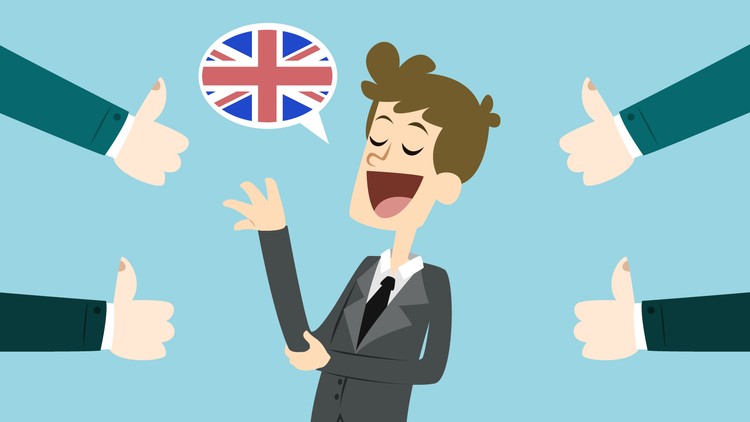 speak
spoke
spoken
I spoke English.
I didn´t speak English.
Did you speak English?
Say the three forms:
najít
ztratit
plavat
spát
vzít
psát
sedět
říct
krmit
mluvit
koupit
Say past forms:
find
lose
swim
sleep
take
write
sit
say
feed
speak
buy
Answer these questions:
Did you swim yesterday?
Did you sleep yesterday in the afternoon?
Did you take the bus yesterday?
Did you write your homework yesterday?
Did you feed some animal yesterday?
Did you speak English yesterday?
Did you buy something yesterday?
Did you say „Hello“ yesterday?
Did you lose your money?
Did you find some money?
Complete:
I _______________(find) the keys.
You__________________(lose) your mind.
We____________________(swim) in the pool.
They ____________________(sleep) in the car.
I__________________(take) the bus.
Children___________________(write) their homework.
My friend__________________(sit) next to me.
We___________________(feed) the cat in the street.
We________________________(speak) English.